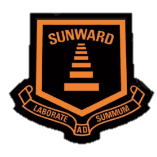 WELCOME GRADE 8’s
2021
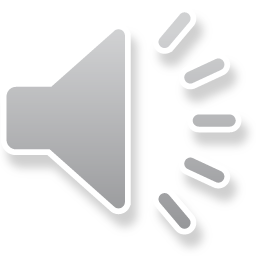 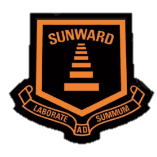 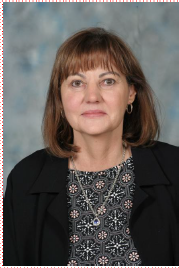 Principal Mrs. ASH Peens
Speaking…
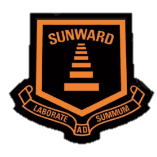 Sunward Legacy
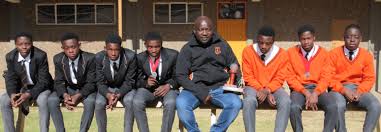 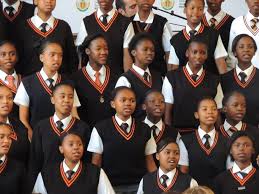 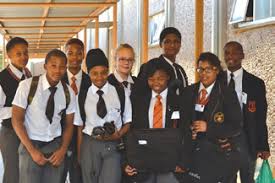 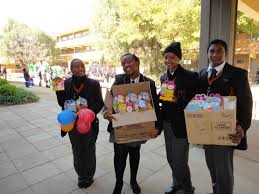 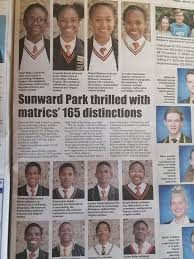 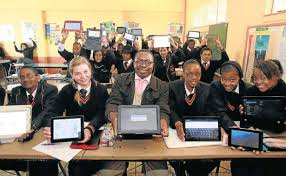 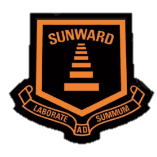 Education and e-Learning
Discipline policy and its effectiveness on academics.
Covid-19 times.
Top Ten 
in Province
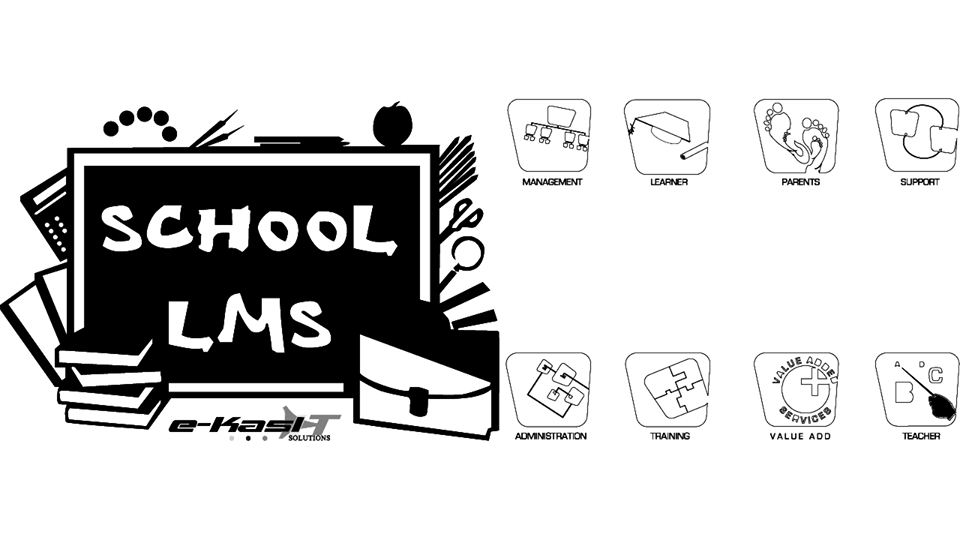 Quality education
ICT Team
Consistent efforts to maintain our results
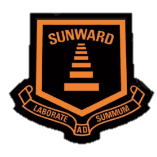 Back to school amid Covid19
Safe and clean – Covid compliant environment 
15th of February 2021
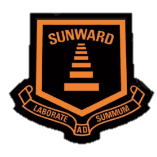 School uniform
NB:
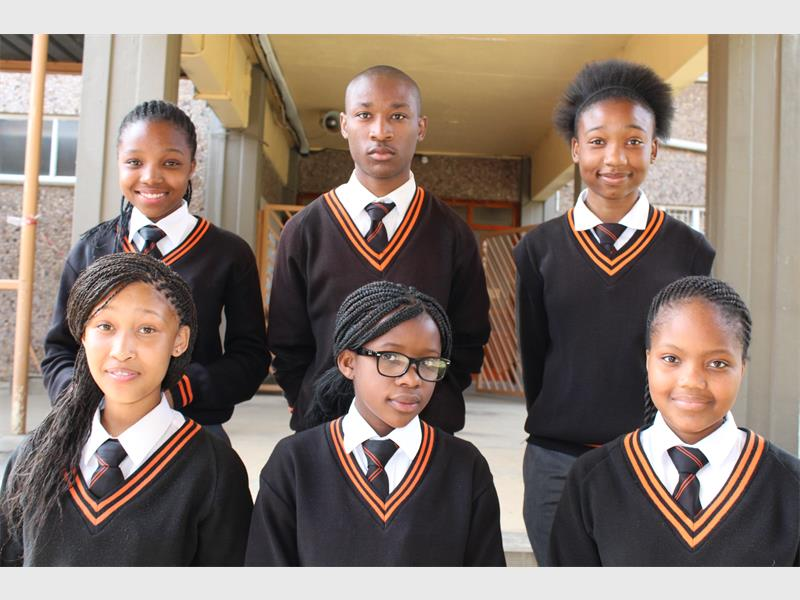 Please dress aptly in full school uniform and avoid any compromising situations as we would like to start off your high school journey on a positive and memorable note.
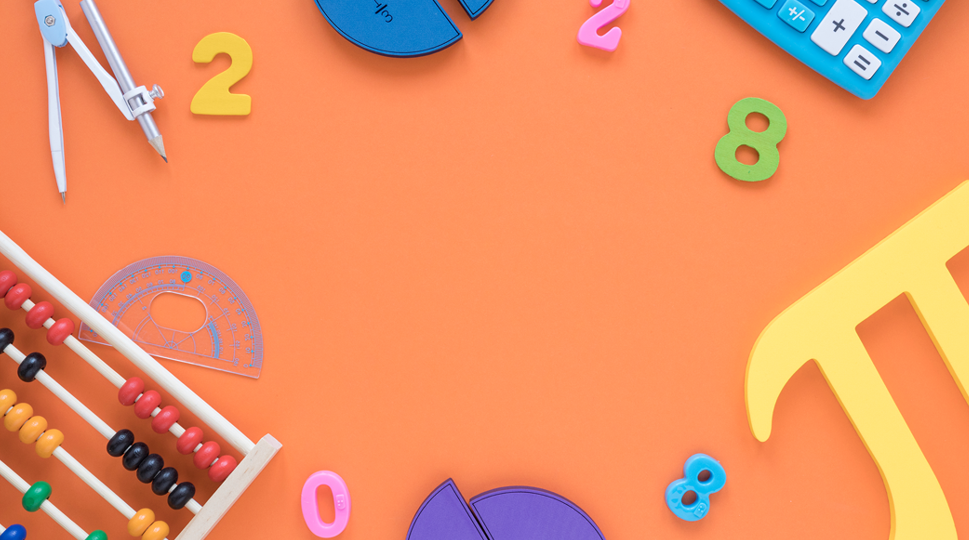 THANK YOU!